Bethel School District
2018-19 School District Report Card Data, 2018-19 Medicaid Eligibility Rate Data, and 2018-19 School Nurse Report Data
Bethel School District is located in Eugene, Oregon in Lane County. They were accepted into the SB111 pilot project in May 2018  and became an enrolled School Medical Provider. 
In February of 2019, Bethel reported an initial start-up cost estimate of $4,828 for the first phase of the pilot project. 
Their first billing submission was on 5/8/2020. As of December 8, 2020, Bethel School District has received a total Medicaid reimbursement of $8,372.
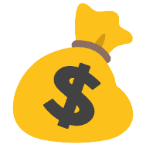 1
1
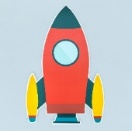 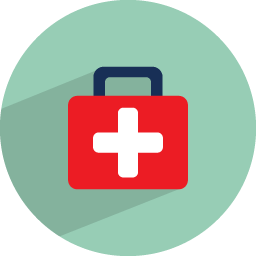 2
2
Project Launch to 1st Billing – 24 Months
3
3
Reimbursement Information
In the first year of the pilot project, Bethel worked to implement systems, integrate technology platforms, develop cost rates, and train staff. 
In the second year of the pilot project they began documenting nursing services for one student. They submitted their first claims in May of 2020.
Bethel School District planned to utilize Medicaid reimbursement to increase nursing services.
4
4
5
5
Source: DHS/OHA DSSURS Data Warehouse based on date of payment. Totals include both the return of the state/local match as well as the federal reimbursement.
In Conclusion
Future Outlook: Bethel School District is unsure whether they will continue to bill Medicaid. They do not feel that the benefits of implementing a Medicaid billing system have outweighed the cost. 
Recommendations for the State: standardized cost rates, removal of match payment requirement, and simplification of program requirements.
Top Five Benefits of Pilot Project
Top Five Challenges of Pilot Project
*Due to privacy concerns, the ODE is unable to publish information when less than 6 students as it may identify a student.